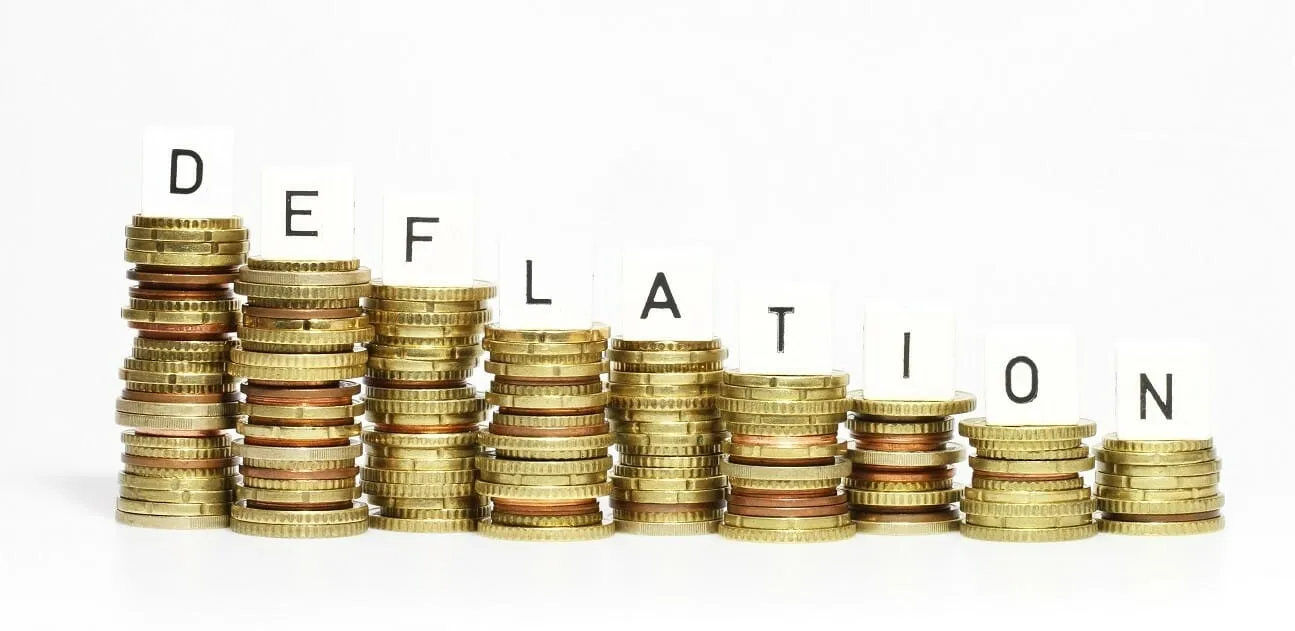 deflation and its effects
Prepared by 
ANINDITA CHAKRAVARTY
MEANING
This is a situation where decreasing price levels trigger a chain reaction that leads to lower production, lower wages, decreased demand, and even lower price levels. 
During a recession, the deflation spiral is a significant economic challenge because it further worsens the economic situation.
CAUSES
Economists determine the two major causes of deflation in an economy as 
                (1) fall in aggregate demand and 
                (2) increase in aggregate supply.
Some factors leading to a decline in aggregate demand are:
     a. Fall in the money supply- cental bank may increase interest rates, high savings 
     b. Negative events in the economy- recession
Some factors leading to increase in aggregate supply are: 
     a. Lower production costs- Producers will increase output, no demand, fall in price
     b. Technological advances-Technological advances will allow producers to lower costs.
effects
Increase in unemployment-Since price levels are decreasing, producers tend to cut their costs by laying off their employees.
Increase in the real value of debt-Deflation is associated with an increase in interest rates, which will cause an increase in the real value of debt.
Deflation spiral-decreasing price levels trigger a chain reaction that leads to lower production, lower wages, decreased demand, and even lower price levels. 
Reduction in Business Revenues- businesses operate with improved production efficiency, their profit margins eventually drop
Reduced Credit-
Historical Examples of Deflation
1. Late 19th Century: The Aftermath of the Industrial Revolution
During the late 19th century, manufacturers took advantage of new technology that allowed them to increase their productivity. As a result, the supply of goods in the economy increased substantially, and consequently, the prices of those goods decreased. Although the increase in the level of productivity after the Industrial Revolution was a positive development for the economy, it also led to a period of deflation.
2. Early 20th Century: Great Depression
The Great Depression was the most financially trying time in American history. During this dark period, unemployment spiked, the stock market crashed, and consumers lost much of their savings. Employees in high-production industries such as farming and mining were producing a great amount but not getting paid accordingly. As a result, they had less money to spend and were unable to afford basic commodities, despite how much vendors were forced to reduce prices.
THANK YOU